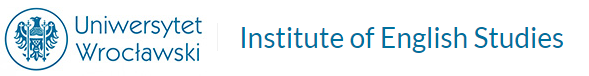 Witamy w Instytucie Filologii Angielskiej
Welcome to the Institute of English Studies
Introduction for 1st year students, 2024
Wydział Neofilologii (Faculty of Languages, Literatures and Cultures)
Dr hab. Justyna Ziarkowska, prof. UWr 
Acting Dean

Dr hab. Natalia Paprocka, prof. UWr
Acting Vice-Dean for Teaching and the Quality of Education
(deals with problems related to your course of studies)

Dr hab. Mateusz Świetlicki
Acting Vice-Dean for Student Affairs and Extramural Teaching
(scholarships, social issues)
Dziekanat  / Dean’s office
ul. św. Jadwigi 3/4 50-266 Wrocław 2nd floor, rooms 201-203 

Contact person: Ewelina Stachurska
ewelina.stachurska@uwr.edu.pl
tel. +48 71 375 21 50
ROOM 202
(Student IDs, invoices, contracts, applications to the Dean, diplomas)
Dean’s office: opening hours
Monday 10:00-14:00
Tuesday 10:00-14:00
Wednesday CLOSED
Thursday 12:00-15:00
Friday 10:00-14:00
Institute of English Studies
Prof. dr hab. Marek Kuźniak
Acting Head of the Institute

Dr Maja Lubańska
Acting Deputy Head for Student Affairs

IFA office: room 102
Ul. Kuźnicza 22
Elżbieta Cesarska
Ireneusz Kuboń (IT)
INFORMACJE NA POCZĄTEK ZAJĘĆ
Należy obowiązkowo zalogować się do USOS i zapoznać z systemem:
https://usosweb.uwr.edu.pl/
Instrukcja logowania znajduje się na stronie głównej USOS.
W każdym semestrze na wszystkie zajęcia należy zapisać się w USOS w terminach zapisów podanych w kalendarzu rejestracji (kalendarz rejestracji jest dostępny na głównej stronie USOS w menu po lewej stronie).
USOS
USOS is the name of the university central computer network, which all students have access to. Students have to enroll on courses via USOS (a necessary condition for earning a credit for each course). The USOS system allows enrollment into courses only at specified time periods. After the deadline, students have to contact our IT specialist, and the enrollment depends on the availability of  places on selected courses. The registration calendar is available in USOS in the news section (the menu on the left-hand side).
The registration in the winter semester 2024/25
The registration starts on 27th at 16:30 and ends on 29th September 2024 at 23:59.
You need to register for all the classes listed in the programme of studies in semester 1.
The timetable is available at ifa.uwr.edu.pl
INFORMACJE NA POCZĄTEK ZAJĘĆ
W semestrze zimowym 2023/24 prawie wszystkie zajęcia odbywają się stacjonarnie. Tylko wykład z dydaktyki oraz jedne zajęcia fakultatywne są zaplanowane zdalnie w piątek. Zajęcia te odbywają się na Teams.
Do MS TEAMS należy się zalogować tak jak do poczty w domenie uwr.edu.pl (przy użyciu tego samego loginu (nr_ablumu@uwr.edu.pl) i hasła).
2. The election of year 1 head person
  (wybory starosty pierwszego roku)
Podczas zebrania organizacyjnego musimy wybrać STAROSTĘ ROKU. Z osobą tą może kontaktować się dyrekcja IFA/opiekun roku w celu przekazywania informacji dla całego roku.
Please, note that the head person must speak Polish fluently because he or she will be the contact person for various university authorities (communication usually conducted in Polish).
3. The Regulations of Studies at the University of Wroclaw
    (Regulamin Studiów w Uniwersytecie Wrocławskim)
Wszystkich studentów obowiązuje REGULAMIN STUDIÓW. Zachęcamy do zapoznania się z nim, gdyż są tam zawarte wszystkie informacje dotyczące studiowania – prawa i obowiązki studenta, a także np. warunki ukończenia studiów. Regulamin studiów dostępny jest na stronie internetowej Uniwersytetu oraz Instytutu (https://ifa.uwr.edu.pl/)
All  students should abide by The Regulations of Studies available at https://ifa.uwr.edu.pl/, a document containing all the information pertaining to your studies, such as students’ rights and obligations or the graduation procedures and conditions.
The Regulations of Studies – important issues
Wg regulaminu studenci mają obowiązek zaliczyć ćwiczenia/konwersatoria /wykłady niekończące się egzaminem przed sesją. Wpis do protokołu musi być zrobiony przez prowadzącego zajęcia do końca okresu zajęć dydaktycznych. Na zdobywanie zaliczeń po zakończeniu zajęć trzeba uzyskać zgodę prodziekan ds. dydaktyki prof. Natalii Paprockiej. O przedłużenie można się starać tylko w uzasadnionych przypadkach (np. długotrwała choroba, zwolnienie lekarskie, pobyt w szpitalu).

All students must obtain a passing grade in all courses, except for lectures that end with an exam, by the begining of the examination session. In justified cases (e.g. long-term illness, hospital stay, etc), the student can request an extension of the deadline (no later though than the end of the examination session) by applying to the Vice-Dean for Teaching, prof. Natalia Paprocka.
The Regulations of Studies – important issues
Aby ukończyć studia magisterskie należy zdobyć 120 punktów ECTS, po 60 ECTS w roku, (±) 30 w semestrze (może być, np. semestr zimowy 28, a letni 32). W każdym semestrze studentowi przysługuje dopuszczalny deficyt 6 punktów ECTS z przedmiotów niekontynuowanych. Oznacza to, że może przejść na kolejny semestr z brakiem 6 ECTS, który trzeba nadrobić w kolejnym roku akademickim. Gdy student nie zalicza przedmiotu kontynuowanego jest ponownie wpisywany na ten sam semestr i może realizować maksymalnie 3 przedmioty z wyższego semestru. W każdym z wymienionych przypadków konieczne jest złożenie podania o powtarzanie do końca sesji poprawkowej.

To obtain a BA diploma, the student must earn 180 ECTS points, 60 ECTS points per year, (±)30 per semester. There is a maximum 6 point deficit tolerance each semester, which applies only to the courses that are not continued in the following semester. If a student fails a continued course, he/she is re-enrolled in the same semester and can take a maximum of 3 subjects from the higher semester. In each of these cases, the student must submit an application for repetition by the end of the retake exam session.
Podania
W przypadku niezaliczenia przedmiotu lub niezdania egzaminu należy złożyć w Dziekanacie wniosek o powtarzanie przedmiotu. Wniosek musi być w pierwszej kolejności zaopiniowany przez zastępcę Dyrektora ds. dydaktycznych.
PODANIE NALEŻY ZŁOŻYĆ NAJPÓŹNIEJ DO KOŃCA SESJI POPRAWKOWEJ.

Wzory podań  znajdują się na stronie: https://neofilologia.uwr.edu.pl/studenci/wzory-wnioskow/
Application forms
To repeat a course or an exam, the student will have to submit an application BY THE END OF THE RE-TAKE EXAMINATION SESSION.

Application forms are available on the website:
https://neofilologia.uwr.edu.pl/studenci/wzory-wnioskow/
4. Lektorat / Foreign language
Na studiach magisterskich studenci realizują obowiązkowo 60h lektoratu języka obcego nowożytnego w drugim semestrze studiów. Zajęcia prowadzą do uzyskania umiejętności językowych na poziomie B2.I (poziom minimalny), B2.II lub B2+ (poziom maksymalny) i kończą się egzaminem. 
Lektorat jest prowadzony przez Studium Praktycznej Nauki Języków Obcych UWr.
Lektorat
Studenci, którzy w trakcie studiów I stopnia w UWr. zdali egzamin na poziomie B2II powinni zapisać się na lektorat na poziomie B2+. Studenci zostaną poinformowani przez SPNJO o terminie  zapisów (w zeszłym roku było to w styczniu).
Lektorat
Pozostali kontynuują lektorat na kolejnym poziomie, w zależności od poziomu, na którym ukończyli lektorat na studiach licencjackich w UWr. 
Test kwalifikacyjny piszą tylko absolwenci studiów licencjackich z innych uczelni, którzy nie mają potwierdzonej znajomości języka na poziomie B2.II (a jeśli mają B2II to idą na B2+). Test odbędzie się w terminie podanym przez SPNJO. Więcej informacji na stronie SPNJO.
Lektorat
Z lektoratu na studiach magisterskich zwalnia jedynie certyfikat poświadczający znajomość języka na poziomie B2+ (lub wyższym) lub egzamin z lektoratu zdany na poziomie studiów magisterskich na innym kierunku.
Foreign language
Your MA studies programme includes 60 hours of a foreign language course (60 hours in semester 2). The course ends with an exam: the minimum level of proficiency required is B2, the maximum level is B2+. The classes are held at the Foreign Language Centre, situated just round the corner from our Institute (the address is Pl. Biskupa Nankiera 2/3. 50-140 Wrocław). 
Graduates of BA studies at Wrocław University do not take a placement test. They continue the foreign language they took during their undergraduate studies at WrocławUniversity. They only need to sign up for the course at the time announced by the Foreign Language Centre.
Graduates from other universities must take an online placement test at the time announced by the FLC.
Please check the FLC website for details.
5. The compulsory Polish language course 
for foreign students
Foreign students, apart from taking the foreign language course mentioned above, must take the Polish language course which is held at the Polish Language and Culture Learning Centre, situated within a 5 min. walking distance from IFA (the address is Pl. Nankiera 15, 50-140 Wrocław). The Polish language course is a four-semester course that starts from the first semester of studies. It ends with an exam at B2 level, for which you will earn 8 ECTS points.
Please contact the Polish Language and Culture Learning Centre for more information.
http://www.sjpik.uni.wroc.pl/pl
6. Opcyjne moduły w programie studiów
Poza obowiązkowym programem (120 ECTS) na studiach magisterskich student może dodatkowo / opcyjnie zrealizować moduł przygotowujący do wykonywania zawodu nauczyciela. Program modułu jest wpisany w program studiów, który jest dostępny na stronie w zakładce “studia”.
Moduł nauczycielski na studiach magisterskich przygotowuje do wykonywania zawodu nauczyciela w szkołach ponadpodstawowych. Osoby zainteresowane zdobyciem kwalifikacji muszą posiadać kwalifikacje do nauczania w szkole podstawowej uzyskane na studiach licencjackich.
Włączenie modułu do programu kształcenia
Student zainteresowany realizowaniem modułu nauczycielskiego powinien złożyć wniosek do prof. Natalii Paprockiej, Prodziekan ds. dydaktyki, o włączenie przedmiotów modułu do programu kształcenia (podanie nr 9 we wzorach podań na stronie, w pierwszej kolejności podanie musi być zaopiniowane przez zastępcę dyrektora IFA ds. dydaktycznych). Student nie ponosi żadnych opłat z tytułu realizowania modułu gdy jest on włączony do programu kształcenia.
Moduł tłumaczeniowy
W programie studiów są także uwzględnione przedmioty opcyjnie z zakresu tłumaczeń. Można je zrealizować dodatkowo lub zastąpić nimi zajęcia fakultatywne. Należy jednak pamiętać, że zajęcia fakultatywne na 1 roku mają wartość 4 punktów ECTS, a zajęcia tłumaczeniowe 2 ECTS. Należy zrealizować DWA zajęcia tłumaczeniowe w semestrze aby zastąpić JEDNE zajęcia fakultatywne w pierwszym i drugim semestrze studiów. Na drugim roku nie można zastąpić zajęć fakultatywnych zajęciami tłumaczeniowymi.
7. Przedmioty o treściach z nauk społecznych
Zgodnie z przepisami dot. programów kształcenia, programy studiów na kierunkach humanistycznych muszą zawierać przedmioty realizujące treści z nauk społecznych za 5 ECTS. W programie Anglistyki jest to kurs „Przedsiębiorczość: Praca, biznes, kariera” (1 ECTS) oraz kurs “Tematy i metodologie nauk społecznych w humanistyce” (4 ECTS) w 2 semestrze studiów. “Tematy i metodologie …” są realizowane w dwóch wersjach: dla studentów zorientowanych na literaturoznawstwo oraz dla studentów zorientowanych na językoznawstwo (należy zapisać się na jeden z dwóch kursów).
Przedsiębiorczość: Praca, biznes, kariera
Kurs ogólnowydziałowy w formie e-learningu
Szczegółowe informacje na temat kursu zostaną rozesłane przez koordynatora wydziałowego na początku semestru letniego, będą też umieszczone na stronie
Dziekanat zapisuje wszystkich studentów na roku
Kurs jest w j. polskim
Koordynator wydziałowy: mgr Marek Herda
Przedsiębiorczość: Praca, biznes, kariera
This course is organised for all students at the faculty. It is an online course organised similarly to the health and safety course. A detailed information about it is usually available on the website at the beginning of the summer semester. You will be registered for this course by the Dean’s office.
The language of instruction is Polish. 
Course coordinator: mgr Marek Herda
8. USOS - zapisy na zajęcia
Skrót USOS oznacza ‘uniwersytecki system obsługi studiów’. Każdy student musi być zapisany na wszystkie zajęcia w USOS (tylko wtedy jego nazwisko znajdzie się w protokole zaliczeniowym); przedmiot raz wybrany (nawet ponadprogramowy) staje się obowiązkowym do zaliczenia, a w razie braku zaliczenia do odpłatnego powtórzenia. Nie ma możliwości wypisania się z przedmiotu pod koniec semestru. Zapisy w USOS są możliwe w konkretnym terminie (potem na zajęcia zapisuje informatyk tylko i wyłącznie w ramach dostępnych miejsc). Terminy zapisów są podane w kalendarzu rejestracji w USOS (w menu po lewej stronie na głównej stronie USOS).
USOS - enrollment on courses
USOS is the name of our university central computer network, which all students have access to. Students have to enroll on courses via USOS (a necessary condition for earning a credit for a course); any subject once selected (enrolled into) becomes obligatory  - the student must get a passing grade otherwise s/he will have to retake the course, which s/he will have to pay for. The USOS system allows enrollment into courses only at specified time periods. After the deadline, students have to contact our IT specialist, and the enrollment depends on the availability of  places on selected courses. 
The registration calendar is available on the usos website in the main menu (on the left-hand side).
Zapisy w semestrze zimowym 2024/25
Zapisy rozpoczynają się w piątek 27.09 o godz. 16:30 i kończą w niedzielę 29.09 o godz. 23:59.
W tym terminie należy zapisać się na wszystkie przedmioty wymagane programem studiów w pierwszym semestrze.
Program studiów oraz plan zajęć są dostępne na stronie.
The registration in the winter semester 2024/25
The registration starts on 27th September at 16:30 and ends on 29th September at 23:59.
You must register for all the obligatory classes listed in the programme of studies in semester 1.
The programme of studies and the timetable are available at ifa.uwr.edu.pl
9. Sylabusy (syllabi)
Na każdych zajęciach studenci zostaną zapoznani z sylabusami, sylabusy zostaną też umieszczone przez prowadzących w USOSie. Bardzo ważne jest, aby studenci zapoznali się z treścią sylabusów, znali zaplanowane efekty uczenia się i wartość punktów ECTS przyznaną danemu kursowi, gdyż po każdym semestrze będą proszeni o ocenę zajęć (w formie ankiety dostępnej w USOS – zachęcamy do podzielenia się swoją opinią!).
The course syllabi can be found in the USOS and will also be distributed at the beginning  of the academic year by your course instructors.  The syllabi contain important information, well worth a careful study, like the ECTS points or the learning outcomes, which will help the participants to evaluate the course at the end of the semester (via USOS). Filling in the USOS course evaluation surveys is not compulsory, but your opinion matters to us - please share it.
10. Obowiązkowe szkolenie BHP (on-line)
Obowiązkowe szkolenie BHP odbędzie się w formie e-learningu w terminie od 15 września do 31 października 2024. BRAK ZALICZENIA SZKOLENIA SKUTKUJE NIEZALICZENIEM PIERWSZEGO SEMESTRU STUDIÓW.
Szkolenie jest dostępne pod adresem:  https://e-edu.cko.uni.wroc.pl 
Klucz dostępu: BHP_2024/25PL
Wszelkich informacji w sprawie szkolenia udziela Dział Bezpieczeństwa i Higieny Pracy oraz Ochrony Przeciwpożarowej – tel.: (71) 375-24-89.
Pomoc techniczna: cko@uwr.edu.pl 
Oceny ze szkolenia BHP nie można przepisać.
Compulsory health and safety training
An on-line health and safety training: 15th September – 31st October 2024. You cannot go to semester 2 without passing your health and safety training.

The training is available at https://e-edu.cko.uni.wroc.pl
Access key: HaS_2024/25EN

The information on health and safety training is provided by the Department of Health and Safety and Fire Protection - (71) 375-24-89. 
Technical support: cko@uwr.edu.
11. The library
The online library training is available at https://e-edu.cko.uni.wroc.pl/ from 14th October until 14th November 2024. The training is obligatory for the students who are graduates of BA studies at universities other than Wrocław University. You need to sign up to the library to complete the training.
The information on how to use the library is also available at
https://ifa.uwr.edu.pl/biblioteka/
The library training login instructions
Go to the platform: https://e-edu.uwr.edu.pl/course/view.php?id=190412
Sign up for the course using the access key: SzkBibIFA24/25
Read the materials and complete the test. 
Check your result after completing the test.
Please do not forget to sign up to the library.
You have time to complete the training from 14th October until 14th November 2024.
If you have any questions about the library training please contact Ms Ewa Jangas at IFA’s library.
12. About our Internet site: https://ifa.uwr.edu.pl/
Wszystkie najważniejsze informacje dydaktyczne zamieszczone są na stronie Instytutu Filologii Angielskiej oraz na stronie Wydziału Neofilologii: www.neofilologia.uwr.edu.pl. Między innymi: Regulamin studiów, przepisywanie i uznawanie ocen, zaliczenie z deficytem punktowym, reaktywacja na studia, dyplomowanie, organizacja roku akademickiego. Na stronie IFA oraz na stronie Wydziału znajdują się też wzory podań do Dziekana.

Our Internet site contains information concerning all the formal and practical aspects of the studies, including: The regulations of studies, credit transfer, passing a semester with credit deficit, reapplying for studies (after a gap period), obtaining a diploma procedure, organization of the academic year, and application forms.
13. Kontakt / Contact
W razie sytuacji problemowej studenci dzienni kierują się w pierwszej kolejności do OPIEKUNA ROKU, którym jest dr Piotr Czajka, a w drugiej kolejności (czyli w razie poważniejszych kłopotów) do zastępcy Dyrektora IFA ds. dydaktycznych, którym jest dr Maja Lubańska. 

Students address their questions or problems to their appointed tutor, dr Piotr Czajka. If the situation is more complicated, they can later contact the Institute Deputy Head for Student Affairs, dr Maja Lubańska.
14. Log in to your university e-mail account
Każdy student otrzymuje dostęp do konta pocztowego w domenie uwr.edu pl oraz usług office 365. Logowanie do usług odbywa się za pomocą loginu nr_albumu@uwr.edu.pl Instrukcja logowania oraz resetowania czy zmiany hasła znajduje się na https://portal.uwr.edu.pl. Prosimy o regularne sprawdzanie swoich kont, gdyż prowadzący zajęcia mogą wysyłać Państwu wiadomości tylko na te konta. 
It is vital that you log into your individual email account your_album_number@uwr.edu.pl. Please check this email on a regular basis as it is the only way your course instructors can contact you.  The instructions on how to log in to your account are available at https://portal.uwr.edu.pl .
Thank you!